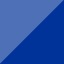 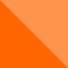 INTERREG ČESKO-POLSKO 2021-2027INTERREG CZECHY – POLSKA 2021-2027propagace promocja
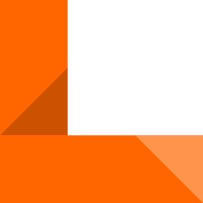 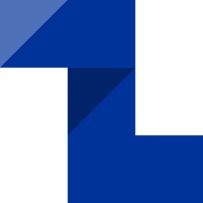 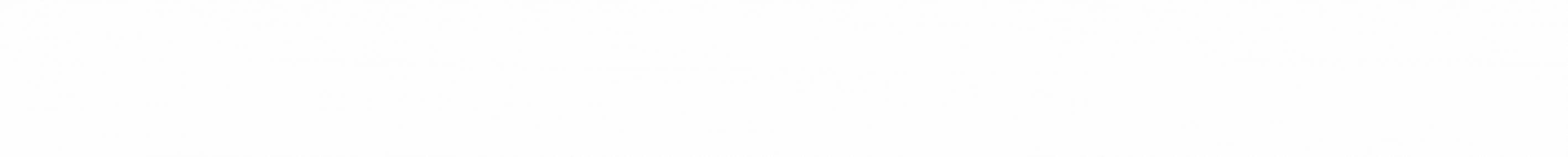 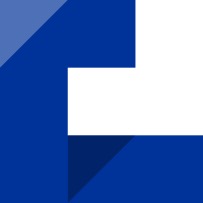 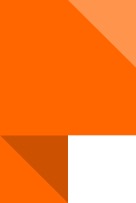 LOGO INTERREG  MANUÁL K POUŽITÍ  / INSTRUKCJA UŻYWANIA
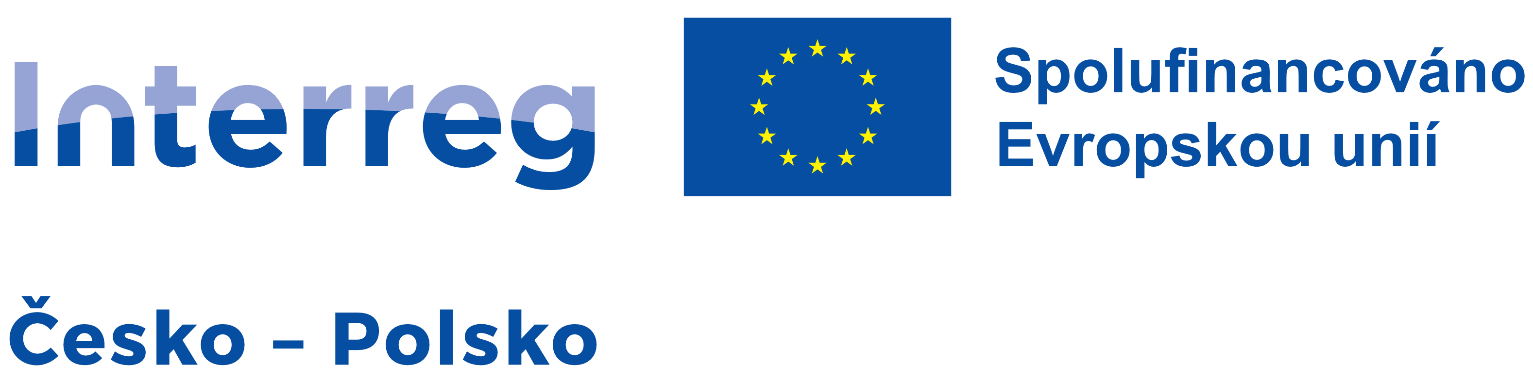 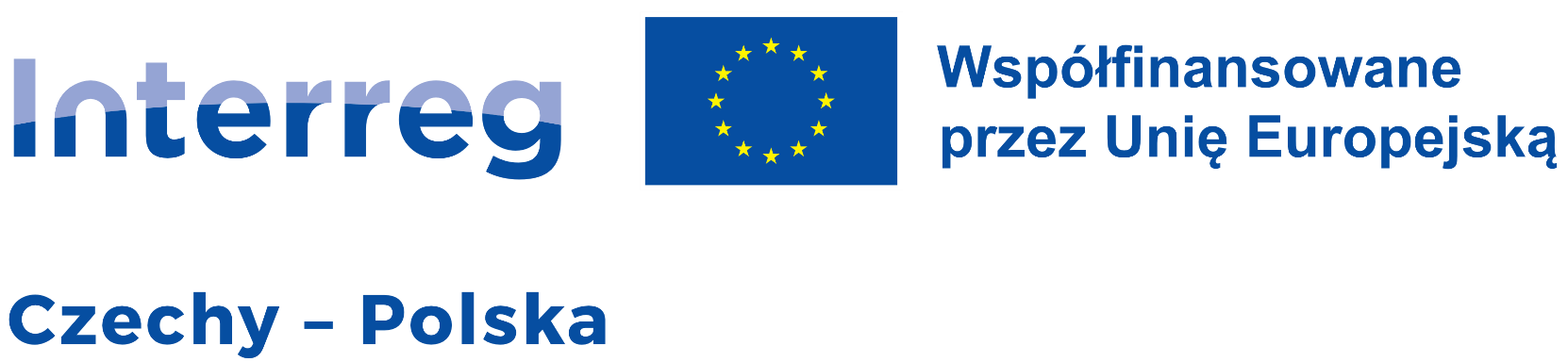 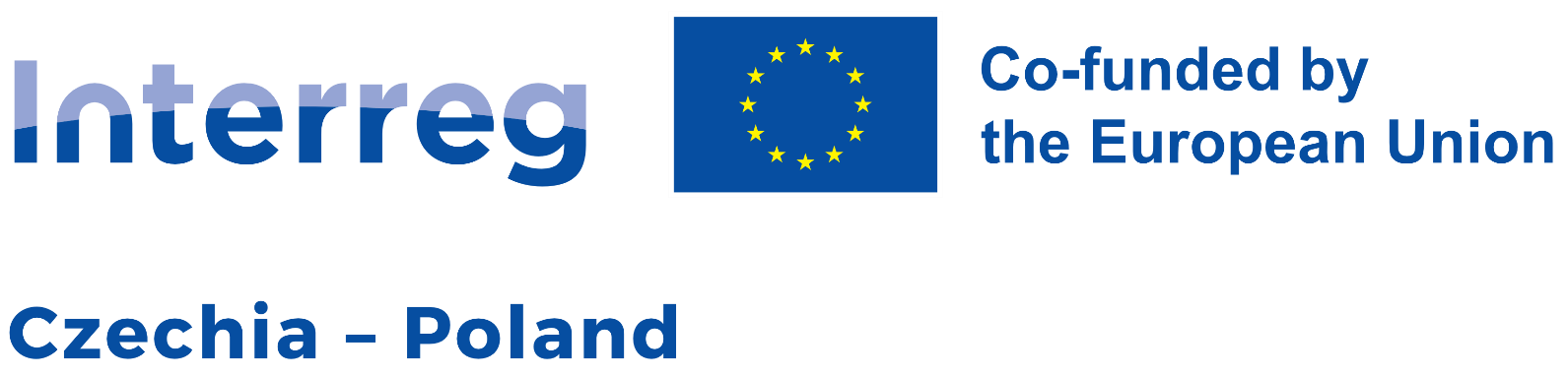 LOGO INTERREG
BARVY
ZÁKLADNÍ BAREVNÁ VARIANTA
KOLORY
PODSTAWOWY WARIANT KOLORYSTYCZNY
Použití základní barevné varianty je doporučeno  pro všechny aplikace, kde je možné použít všechny  tři barvy.
Użycie podstawowego wariantu kolorystycznego jest  zalecane we wszystkich zastosowaniach, wszędzie  tam gdzie można użyć wszystkich trzech kolorów.
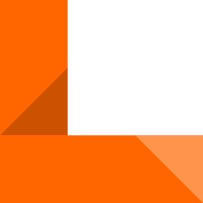 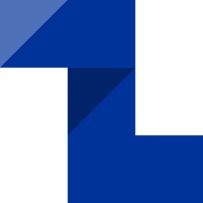 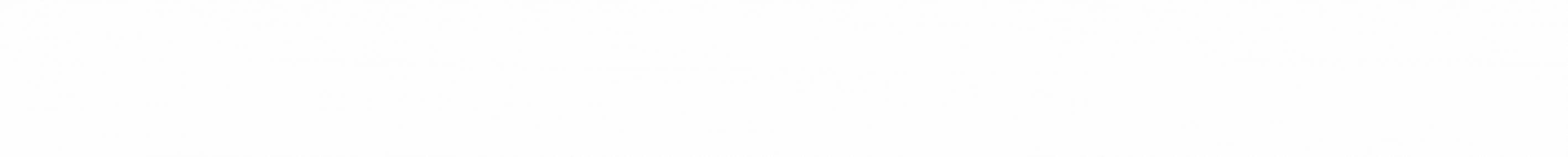 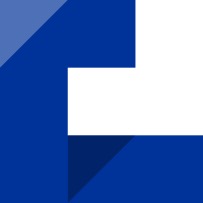 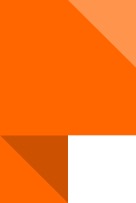 LOGO INTERREG
BARVY
JEDNOBAREVNÁ VARIANTA
KOLORY
WARIANT JEDNOKOLOROWY
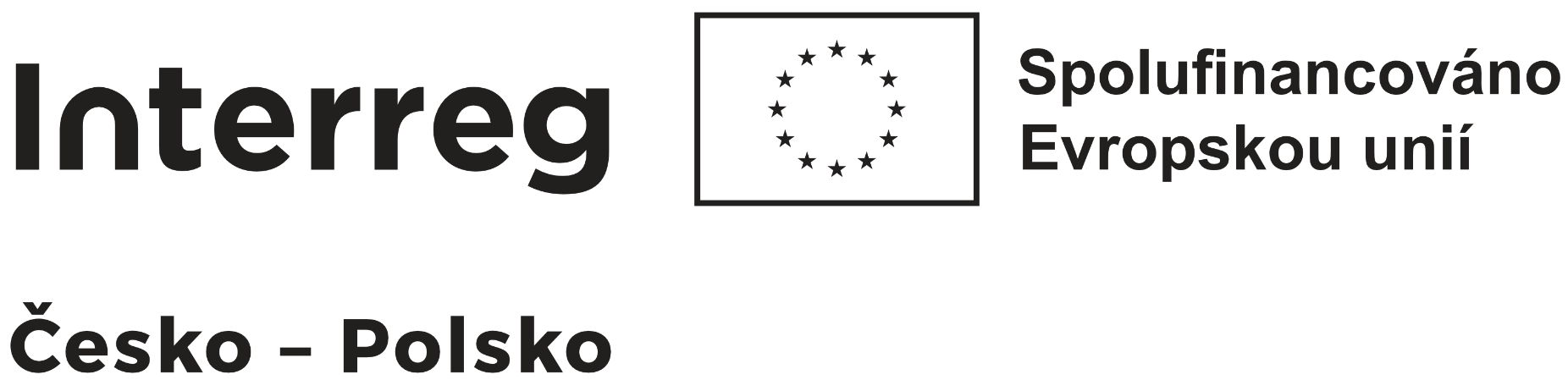 W przypadku stosowania wariantu jednokolorowego  należy użyć wariantu, w którym symbol UE ma kontur,  a gwiazdy mają odwrotny kolor.
Při použití jednobarevné varianty, je nutné použít  variantu, kde má symbol EU obrys a hvězdy jsou  inverzní.
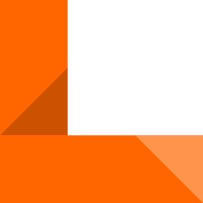 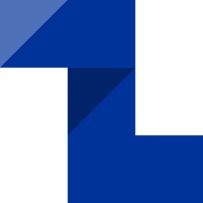 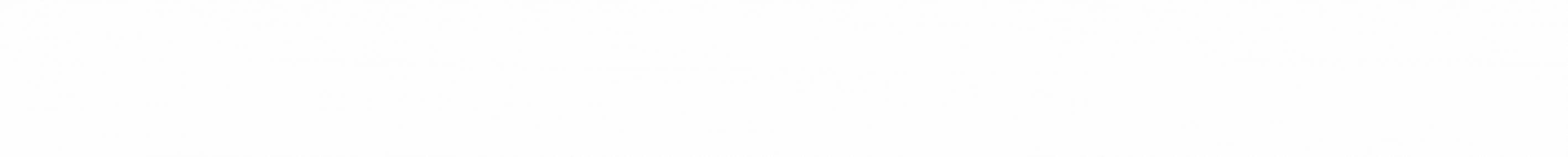 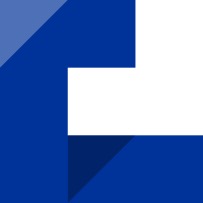 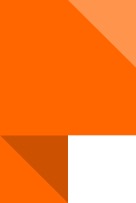 4
LOGO INTERREG
BARVY
INVERZNÍ VARIANTA
KOLORY
WARIANT ODWROTNY (NEGATYW)
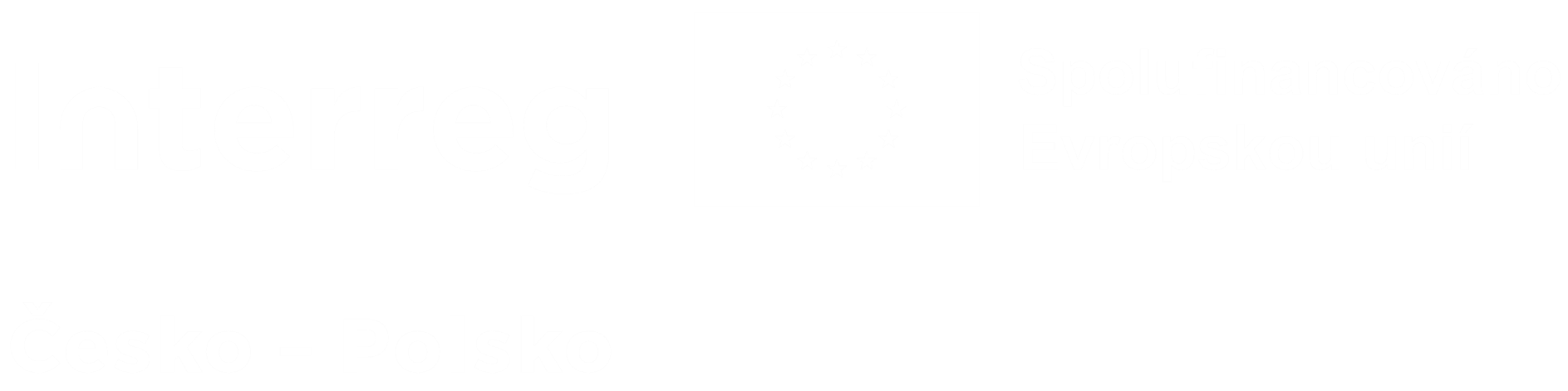 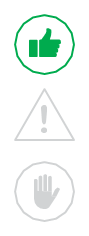 W przypadku stosowania odwrotnego wariantu  jednokolorowego, należy użyć wariantu, w którym  symbol UE ma kontur a gwiazdy mają odwrotny kolor.
Při použití inverzní varianty, je nutné použít  variantu, kde má symbol EU obrys a hvězdy  jsou inverzní.
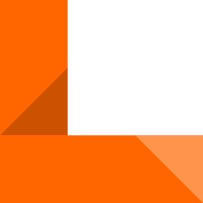 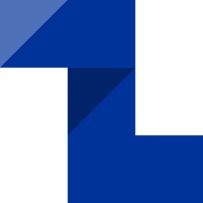 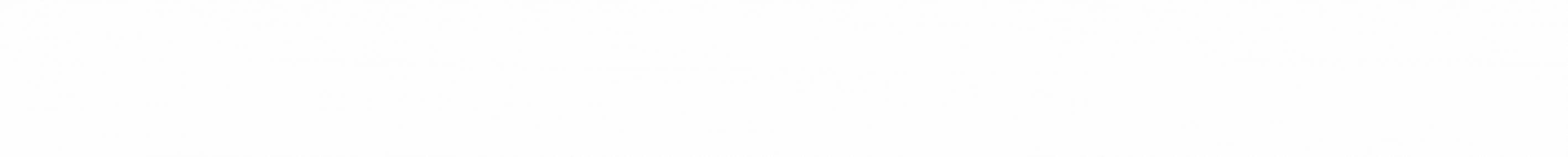 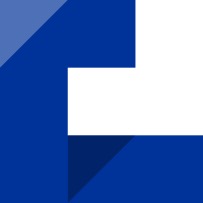 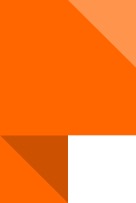 4
LOGO INTERREG
KONSTRUKCE  SLOŽENÍ
KONSTRUKCJA  UKŁAD
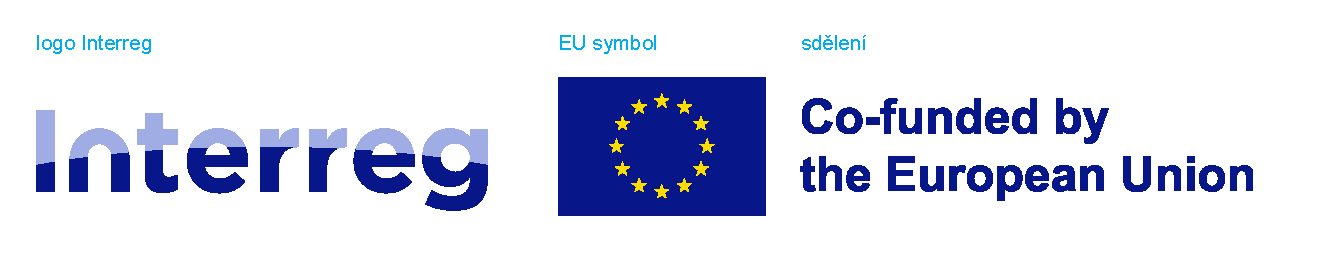 Logo składa się z trzech nierozłącznych części:  logo Interreg, symbol UE i przesłania. Proporcje  wszystkich trzech części, ich rozmieszczenie i przestrzeń między nimi są niezmienne.
Logo se skládá ze tří neoddělitelných částí: loga  Interreg, symbolu EU a sdělení. Poměry všech  tří částí, jejich uspořádání a prostor mezi nimi je neměnný
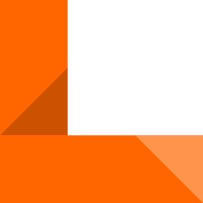 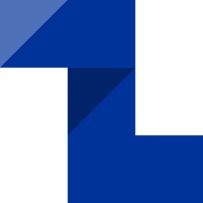 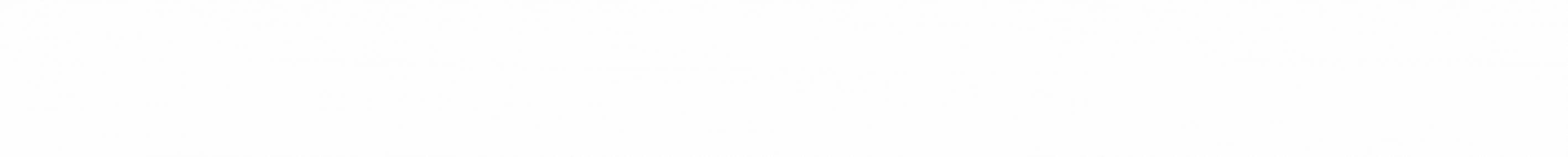 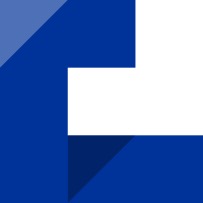 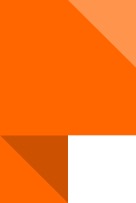 6
LOGO INTERREG
KONSTRUKCE  VELIKOST
KONSTRUKCJA  WIELKOŚĆ
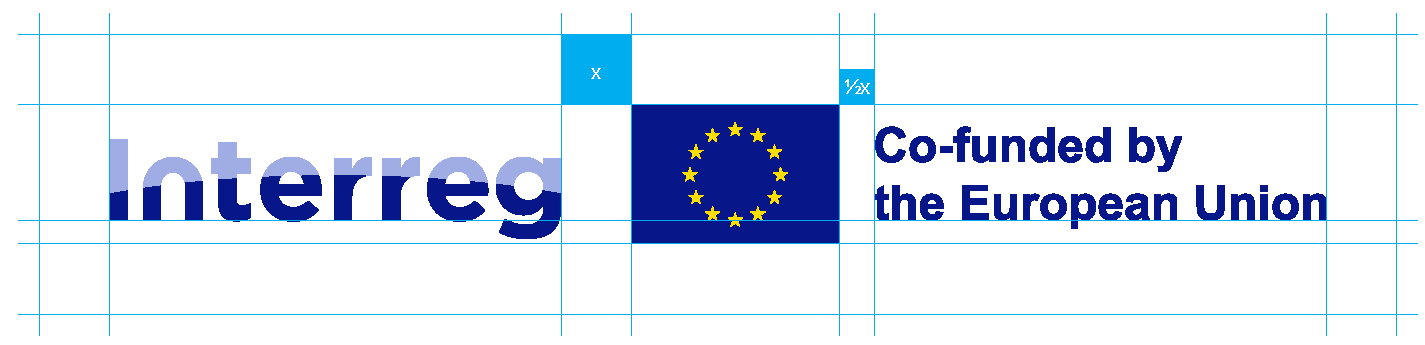 Základní jednotka rozměru x je definovaná prostorem mezi logem Interreg a symbolem EU.
Podstawowa jednostka wymiaru x jest określona przez przestrzeń pomiędzy logo Interreg a symbolem UE.
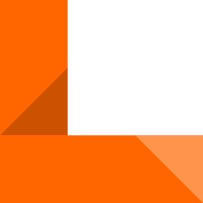 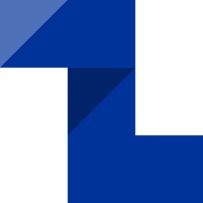 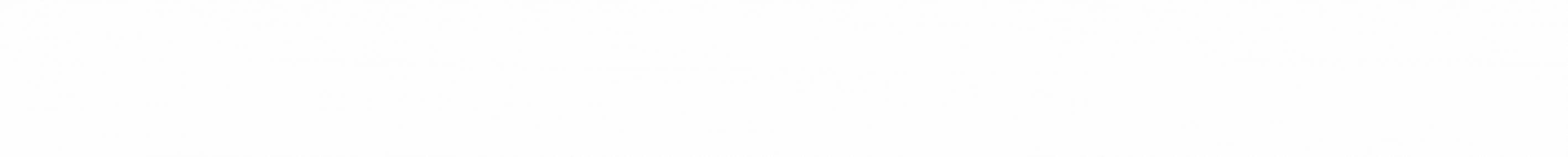 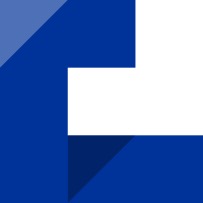 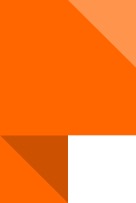 6
LOGO INTERREG
KONSTRUKCE  OCHRANNÁ ZÓNA
KONSTRUKCJA  MARGINES
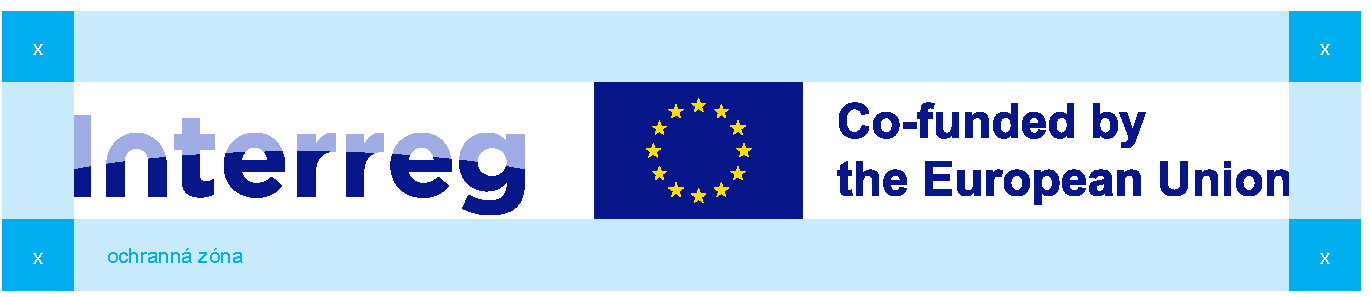 Ochrannou zónu loga určuje jednotka x.
Do prostoru ochranné zóny nesmí zasahovat jiný grafický prvek.
Margines logo jest określony przez jednostkę x.  Żaden inny element graficzny nie może znajdować się na marginesie logo.
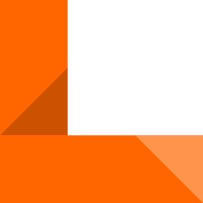 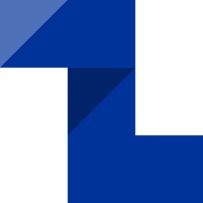 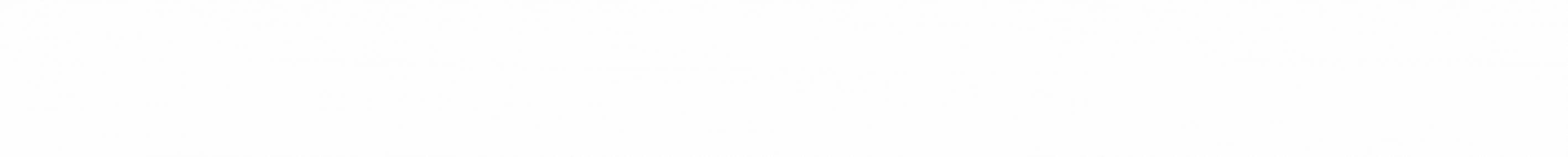 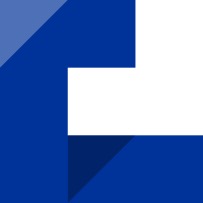 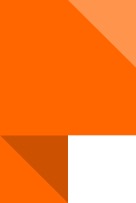 8
LOGO INTERREG
PŘÍKLADY SPRÁVNÉHO POUŽITÍ  ZÁKLADNÍ BAREVNÁ VARIANTA
PRZYKŁADY POPRAWNEGO UŻYCIA  PODSTAWOWY WARIANT KOLORYSTYCZNY
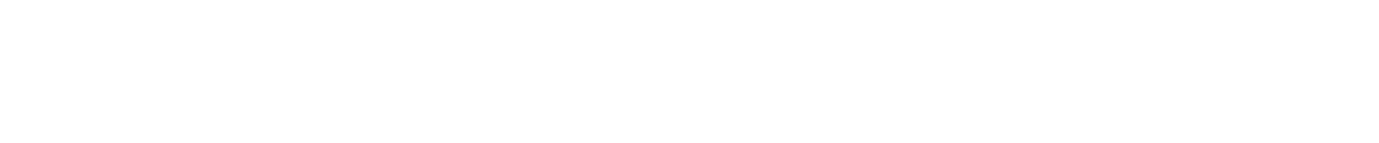 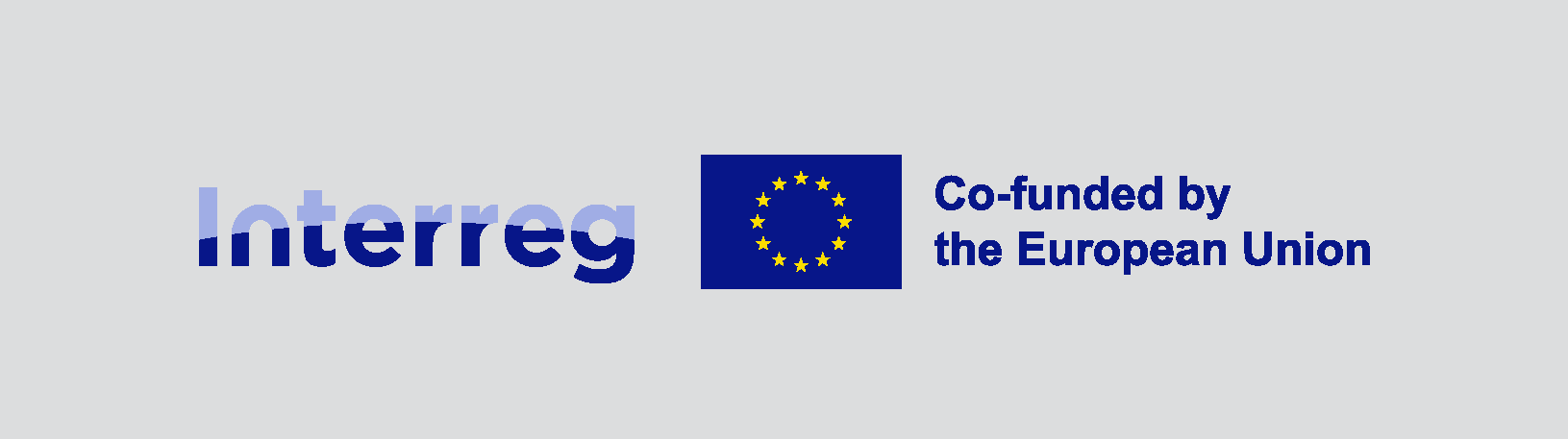 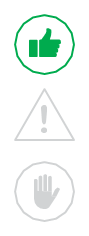 Podstawowy wariant kolorystyczny można stosować  bez białej ramki, o ile tło logo nie utrudnia jego  czytelności. Zalecane są podłoża z udziałem koloru  mniejszym niż 15%.
Základní barevnou variantu loga bez bílého rámečku  je možné používat, pokud podklady loga neztíží jeho  čtení. Doporučeny jsou podklady s podílem barvy  menším než 15%.
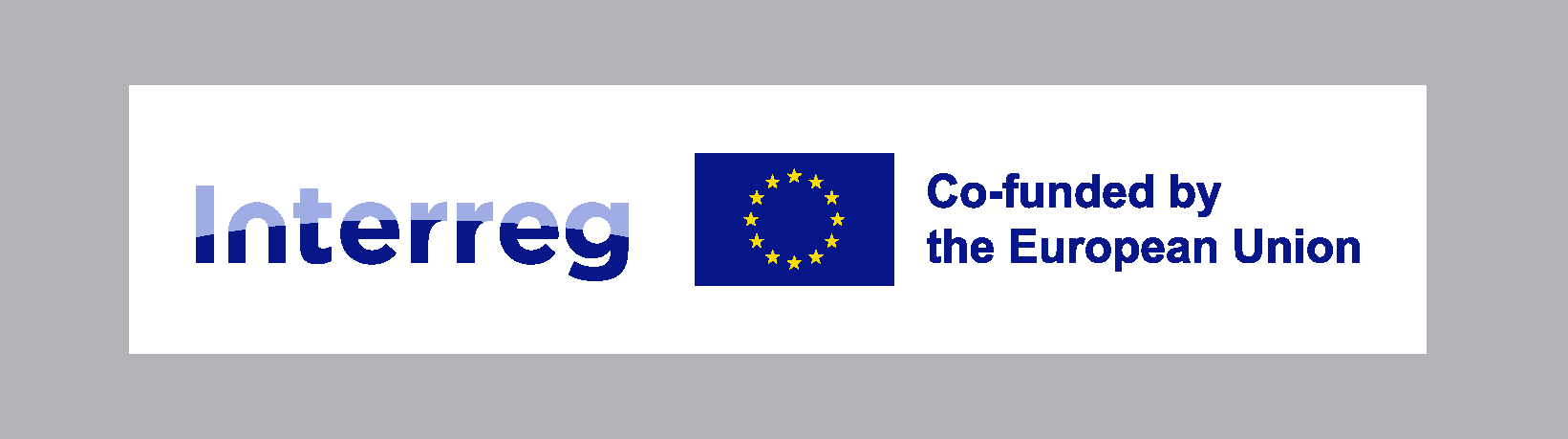 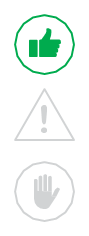 Jeśli tło logo może utrudniać jego odczytanie, pod  logo należy umieścić białą ramkę, która będzie miała  minimalną wielkość marginesu. Zalecane są podłoża z udziałem koloru mniejszym niż 15%.
Pokud podklad loga může ztížit jeho čtení, je potřeba  dát pod logo bílý rámeček, který bude minimální  velikosti ochranné zóny. Doporučeny jsou podkłady s více než 15% podílem barvy.
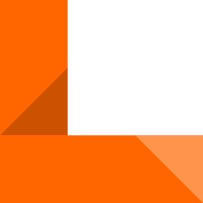 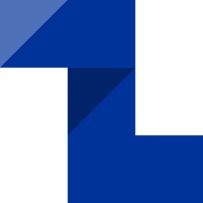 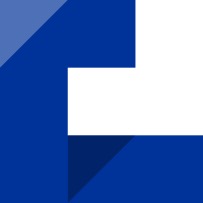 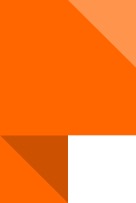 8
LOGO INTERREG
PŘÍKLADY SPRÁVNÉHO POUŽITÍ  INVERZNÍ VARIANTA
PRZYKŁADY POPRAWNEGO UŻYCIA  WARIANT ODWROTNY
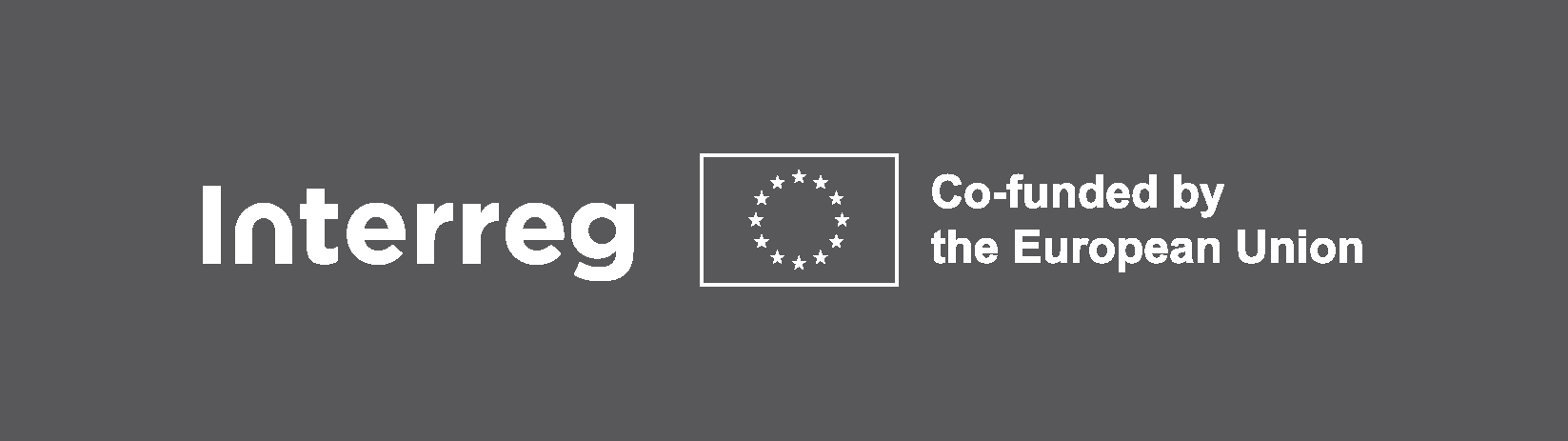 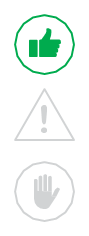 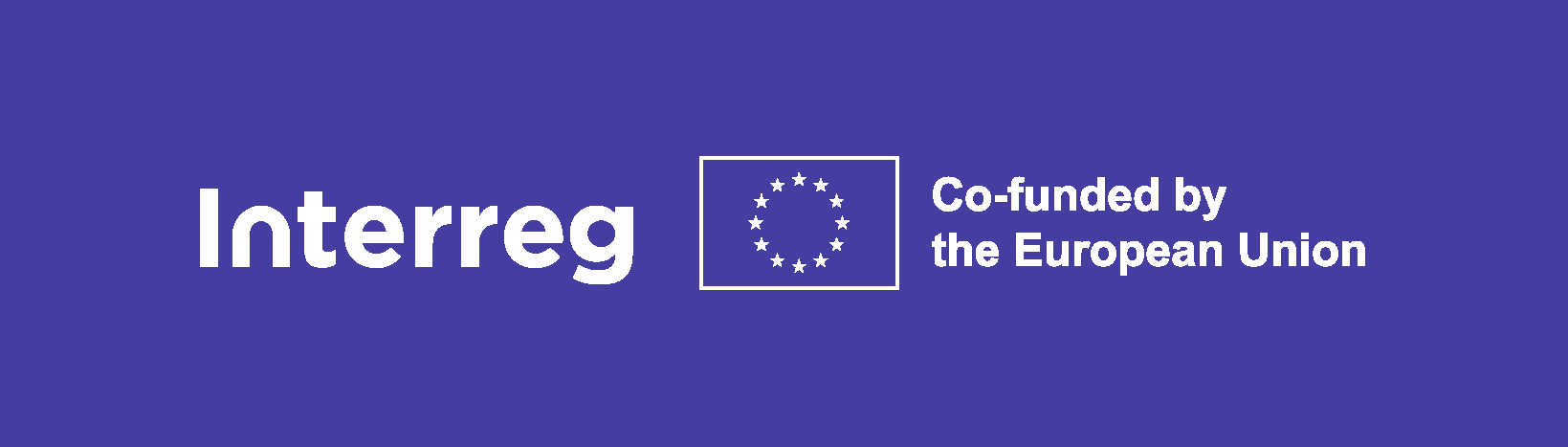 Pokud podklad loga neztíží jeho čtení, je možné  používat inverzní barevnou variantu loga, ve které  má symbol EU obrys a hvězdy jsou inverzní. Toto  řešení ale nedoporučujeme používat na podkladech  s podílem barvy menším než 80%.
Jeżeli tło logo nie utrudnia jego odczytania, można  zastosować odwróconą wersję kolorystyczną logo, w której symbol UE ma kontur, a gwiazdy są odwrócone.  Nie zaleca się jednak stosowania tego rozwiązania na  tle, które ma mniejszy udział koloru niż 80%.
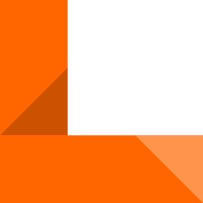 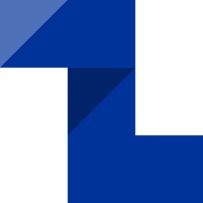 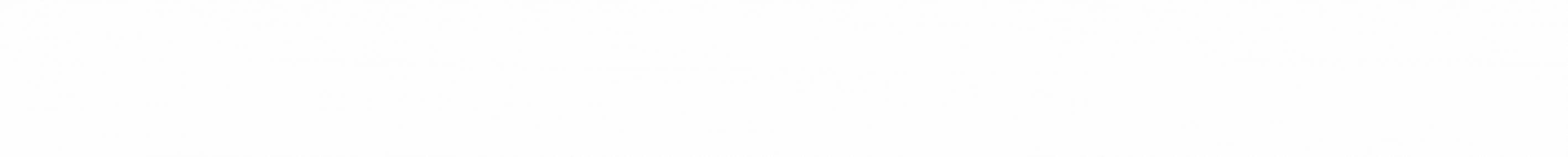 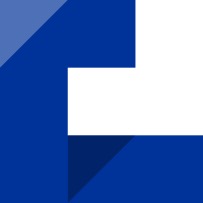 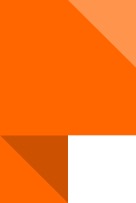 10
LOGO INTERREG
PŘÍKLADY SPRÁVNÉHO POUŽITÍ  INVERZNÍ VARIANTA
PRZYKŁADY POPRAWNEGO UŻYCIA  WARIANT ODWROTNY
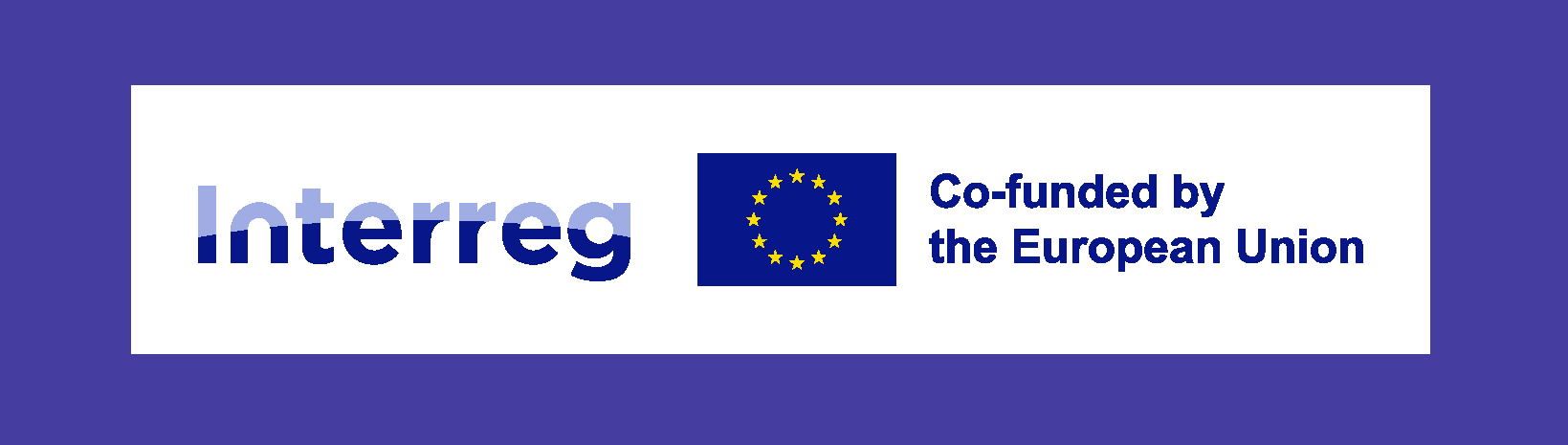 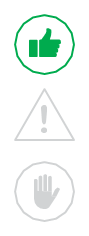 Pokud podklad loga může ztížit jeho čtení, je doporučené dát pod logo bílý rámeček, který  bude minimálně velikosti ochranné zóny a použít  základní barevnou variantu. Doporučeno je použití  bílého rámečku na celkovém barevném podkładu obsahujícím méně než 80% podílu barvy.
Jeśli tło logo może utrudniać jego odczytanie, pod  logo należy umieścić białą ramkę, która będzie  miała minimalną wielkość marginesu i zastosować  podstawowy wariant kolorystyczny. Zaleca się  stosowanie białej ramki na całkowicie kolorowym tle, które ma mniejszy udział koloru niż 80%.
Jeśli tło ma więcej niż 80% koloru, zaleca się  stosowanie odwróconej wersji kolorystycznej  logo, w której symbol UE ma kontur, a gwiazdy są odwrócone, lub podstawowej wersji kolorystycznej z białą ramką, z minimalną wielkością marginesu.
Pokud podklad má větší než 80% barevný podíl, je doporučené použít inverzní barevnou variantu loga,  kde má symbol EU obrys a hvězdy jsou inverzní, nebo  základní barevnou variantu s podkladovým rámečkem bílé barvy s velikostí minimálně ochranné zóny.
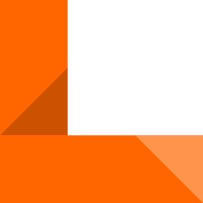 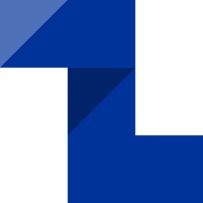 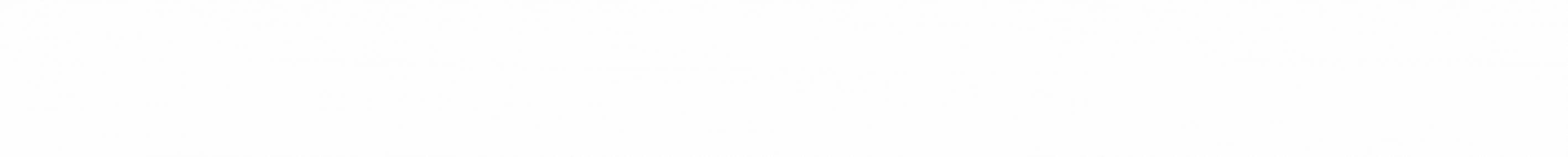 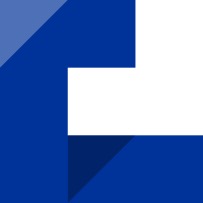 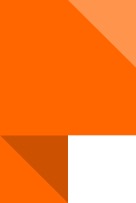 10
LOGO INTERREG
ZAKÁZANÉ VARIANTY  BAREVNÉ KOMBINACE
ZAKAZANE WARIANTY  ŁĄCZNIE KOLORÓW
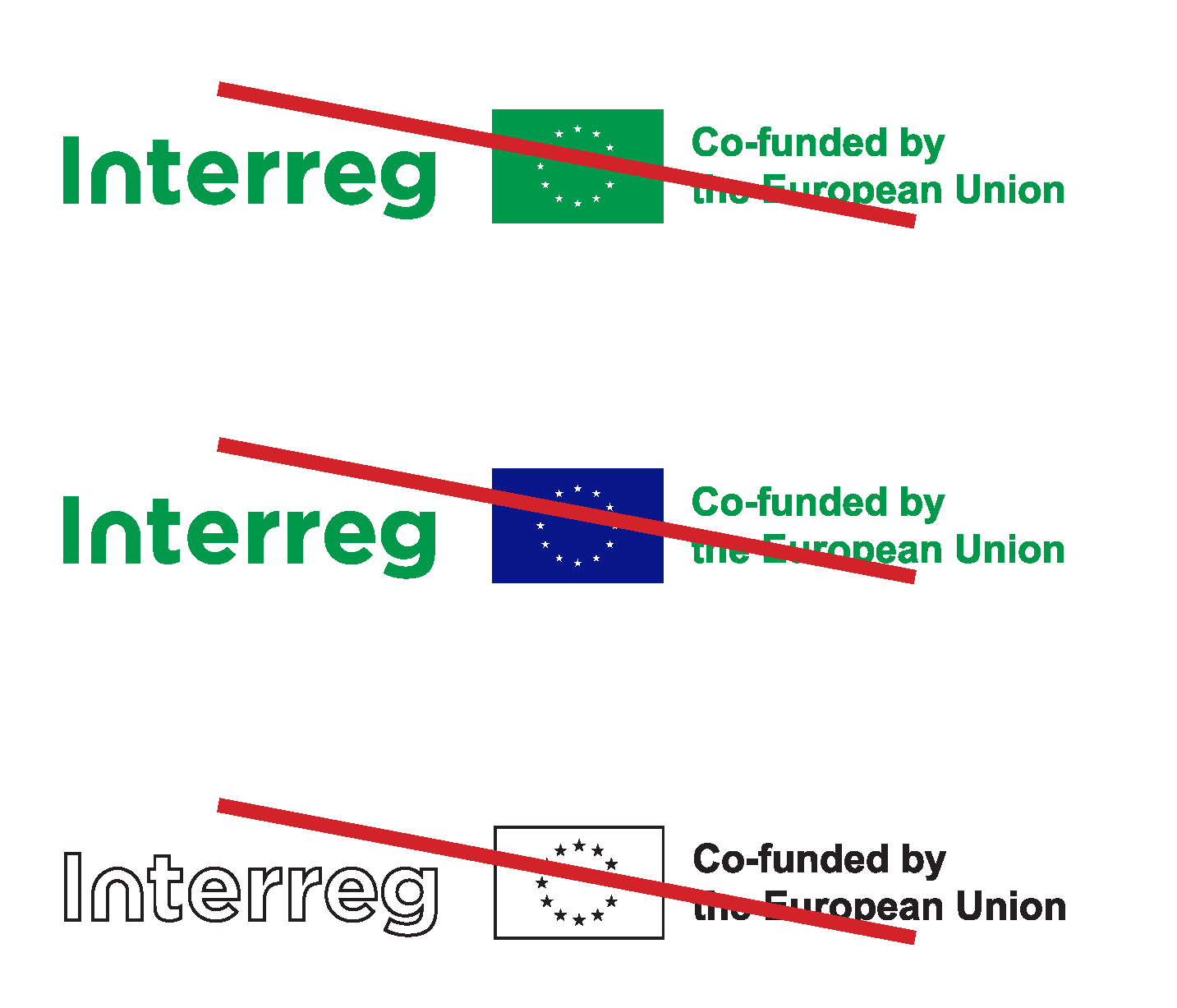 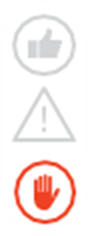 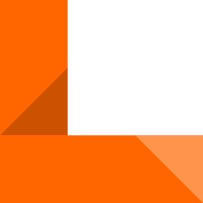 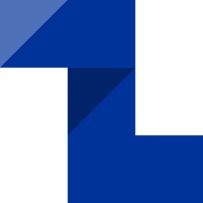 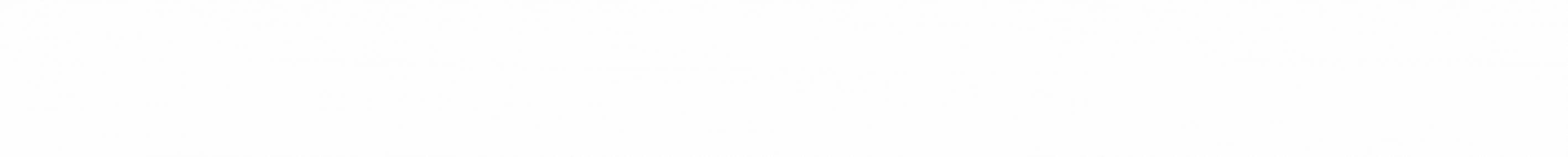 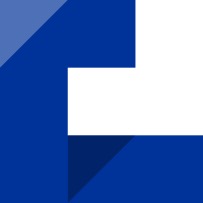 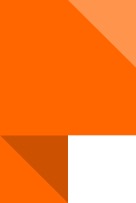 12
LOGO INTERREG
ZAKÁZANÉ VARIANTY  PŘEMÍSTĚNÍ PRVKŮ
ZAKAZANE WARIANTY  PRZEMIESZCZANIE ELEMENTÓW
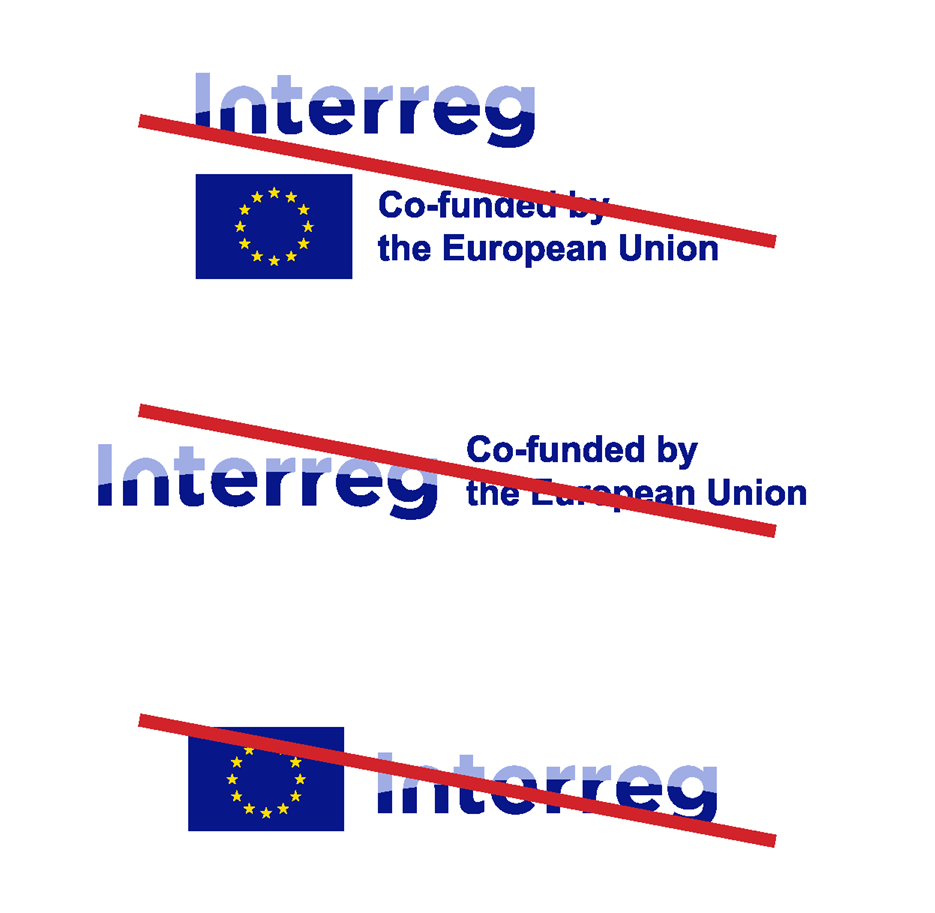 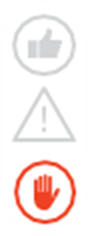 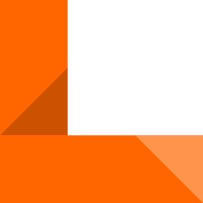 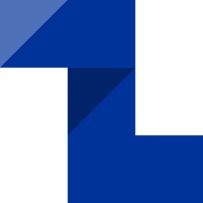 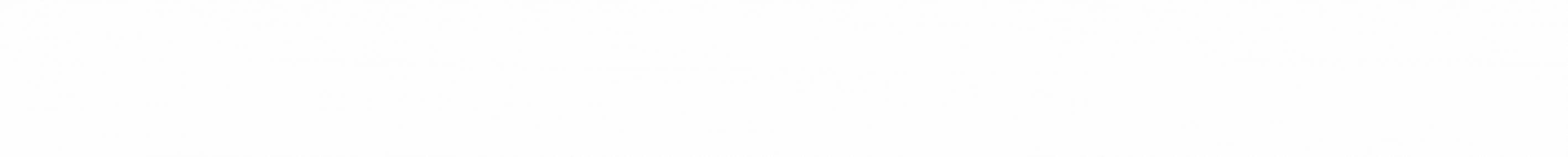 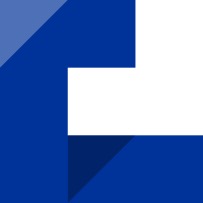 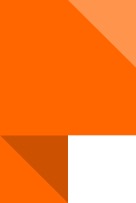 12
LOGO INTERREG
ZAKÁZANÉ VARIANTY  PÍSMO
ZAKAZANE WARIANTY  CZCIONKA
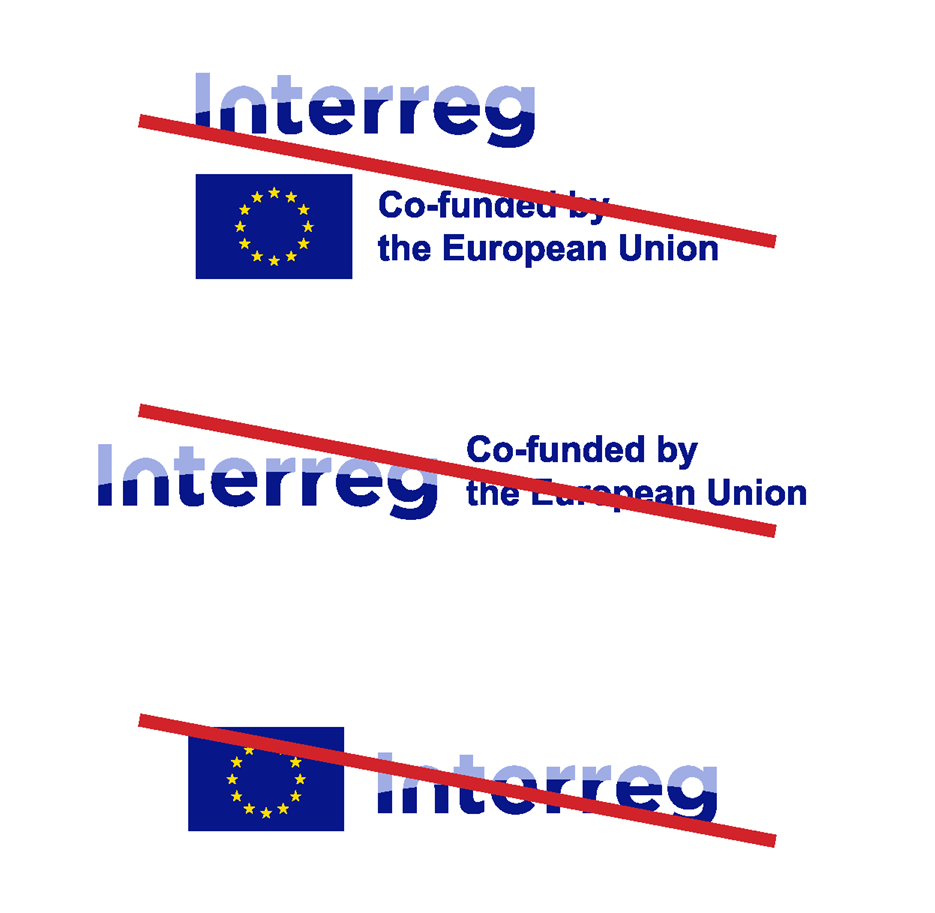 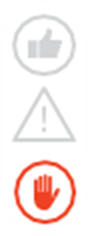 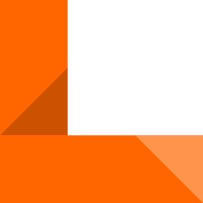 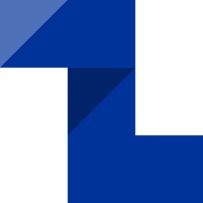 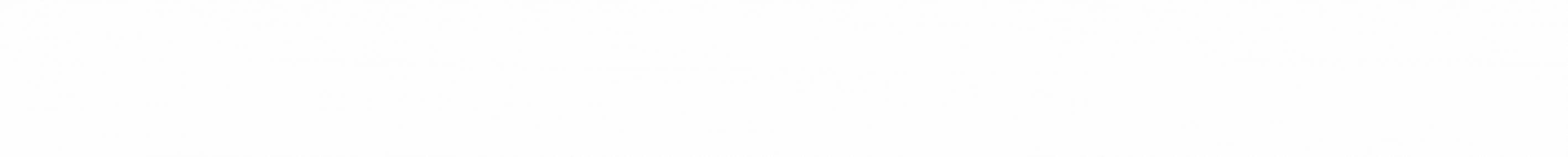 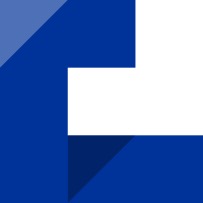 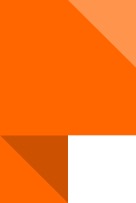 14
LOGO INTERREG
ZAKÁZANÉ VARIANTY  UMÍSTĚNÍ
ZAKAZANE WARIANTY  LOKALIZACJA
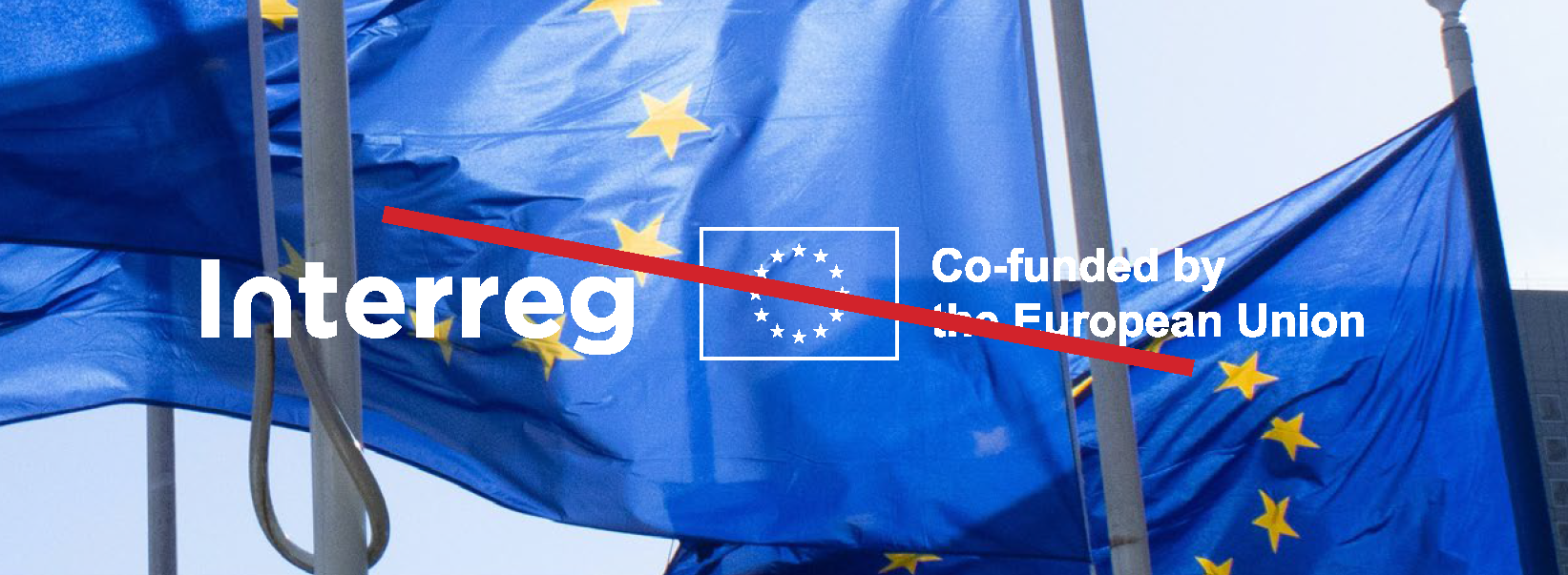 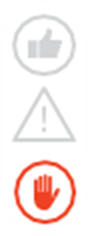 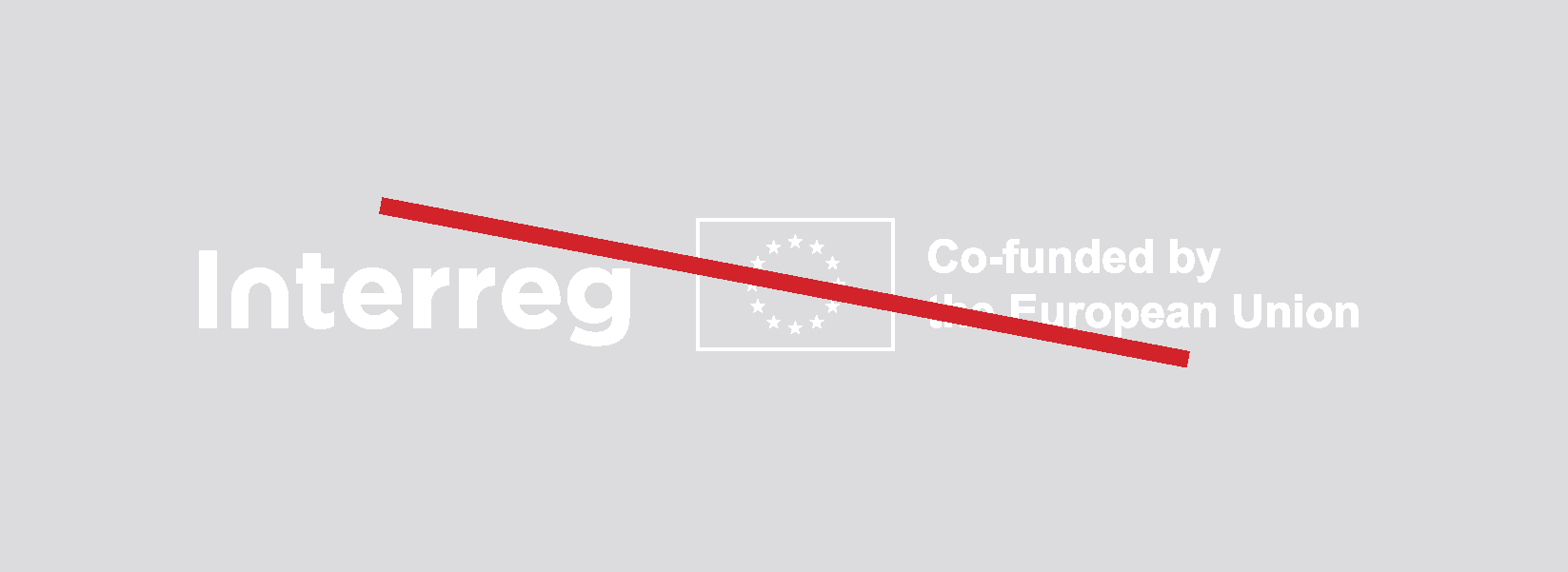 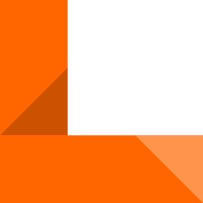 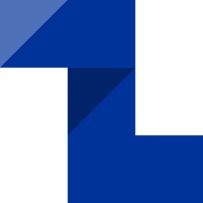 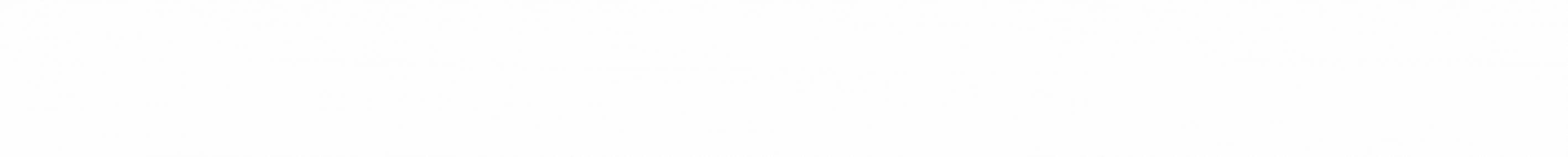 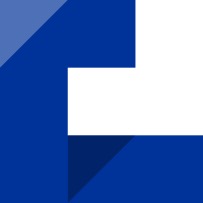 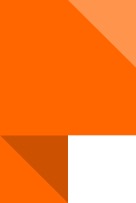 14
LOGO INTERREG
ZAKÁZANÉ VARIANTY  UMÍSTĚNÍ
ZAKAZANE WARIANTY  LOKALIZACJA
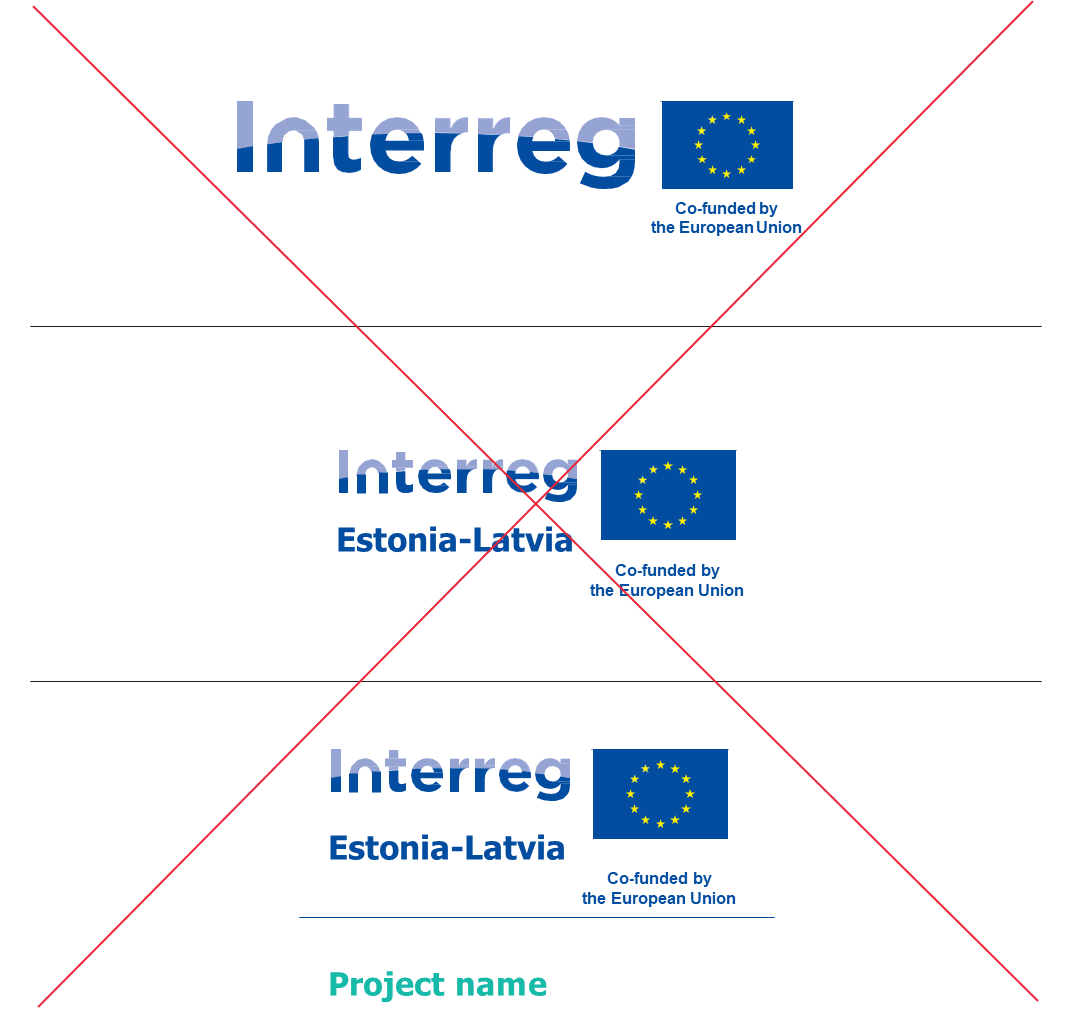 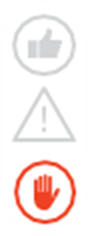 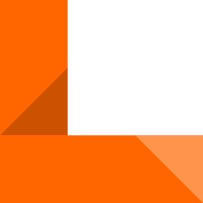 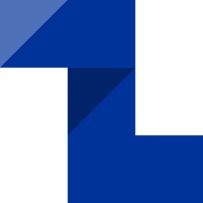 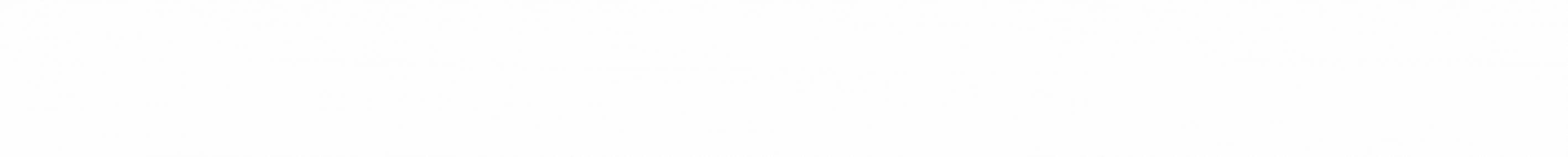 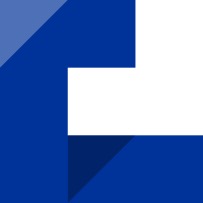 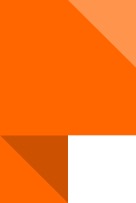 14
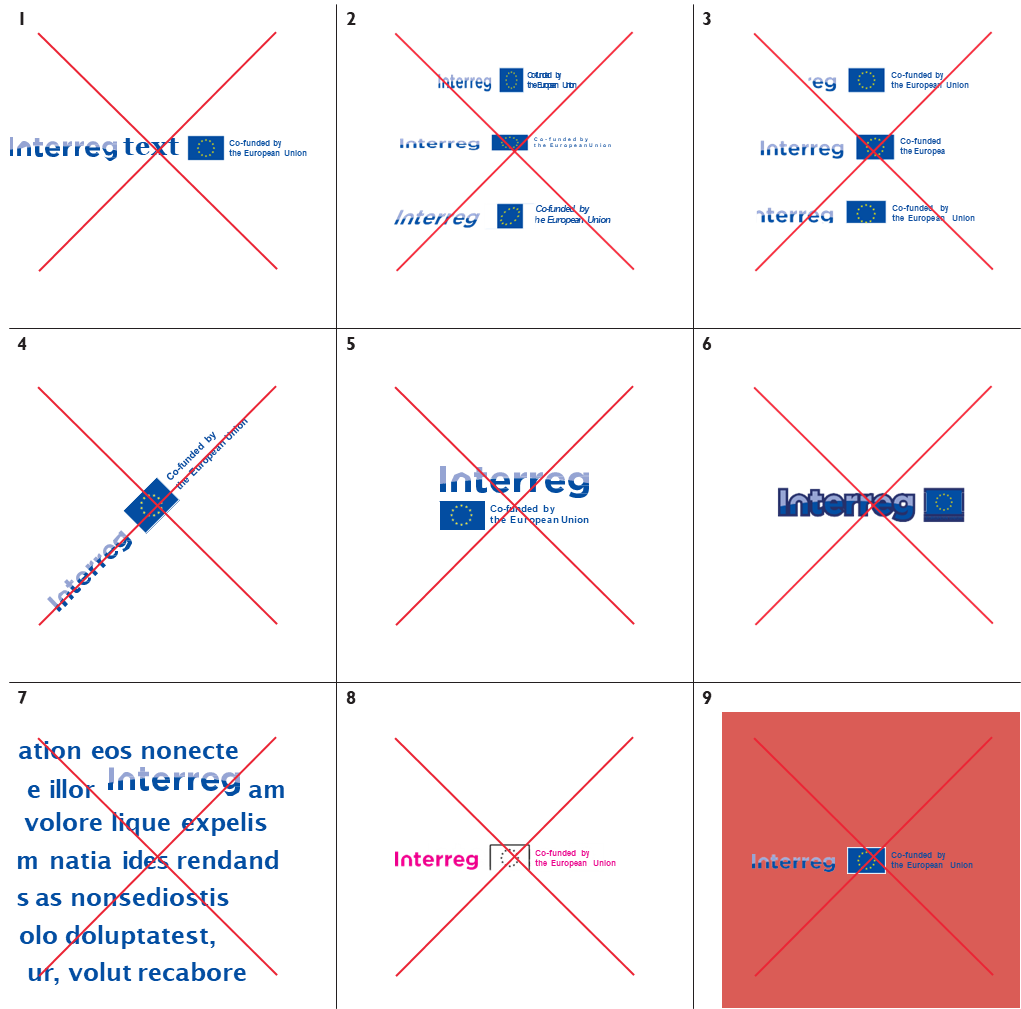 LOGO INTERREG
ZAKÁZANÉ VARIANTY  UMÍSTĚNÍ
ZAKAZANE WARIANTY  LOKALIZACJA
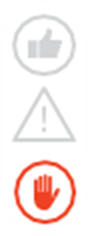 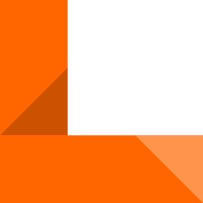 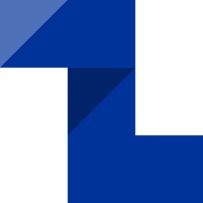 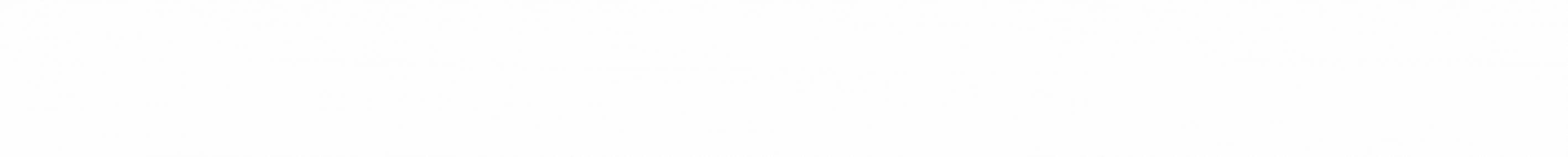 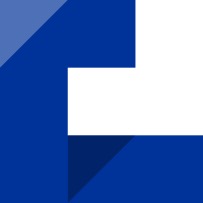 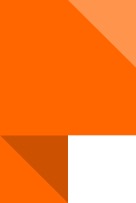 14
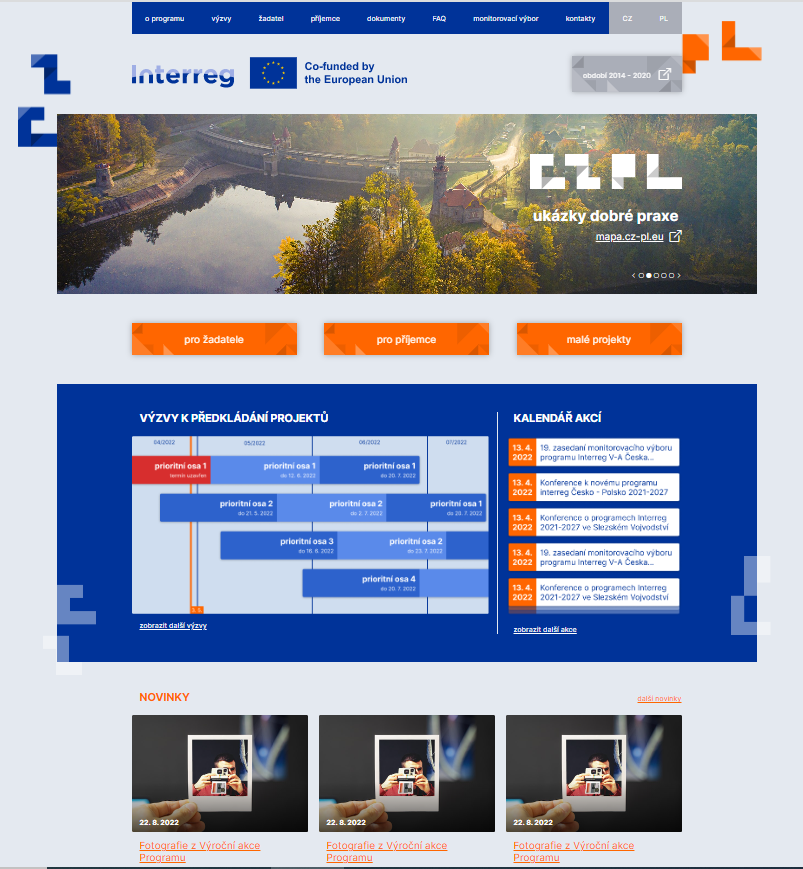 INTERREG ČESKO-POLSKO 2021-2027 / 
INTERREG CZECHY-POLSKA 2021-2027
Nová webová stránka programu:
Nowa strona programu:

https://daxovi.github.io/czpl/
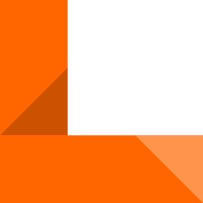 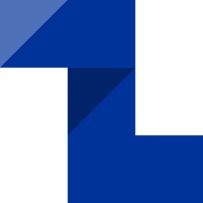 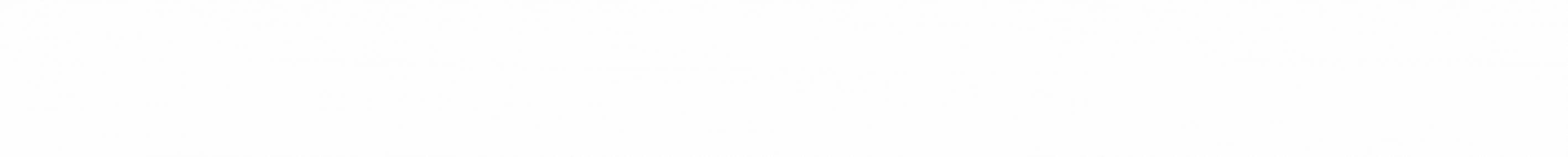 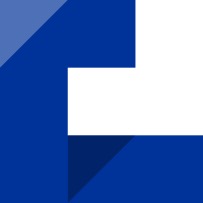 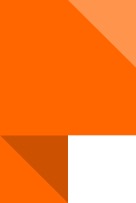 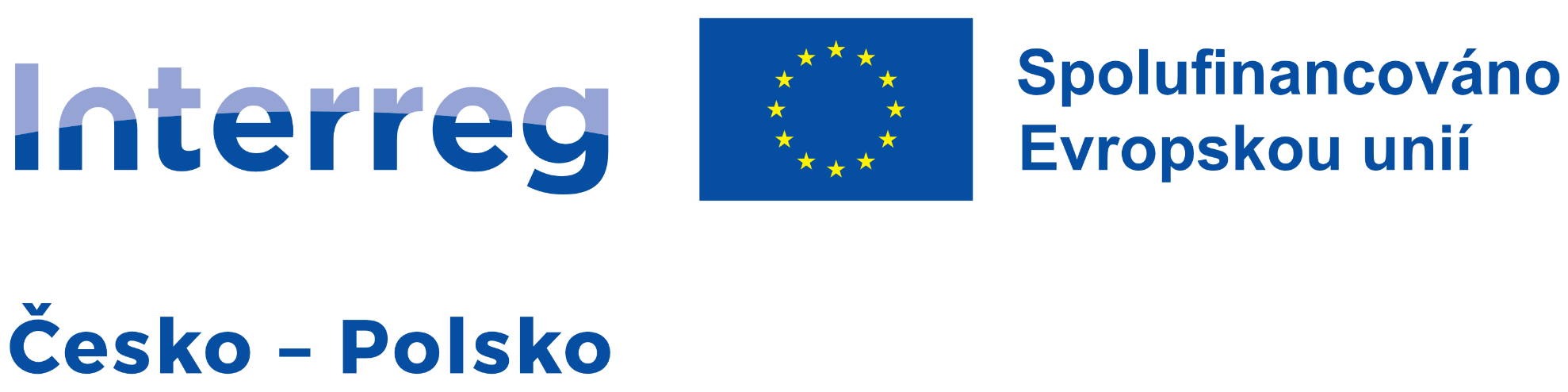 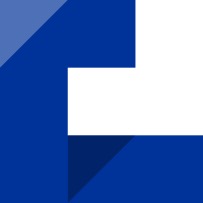 Děkuji za pozornostDziękuję za uwagę
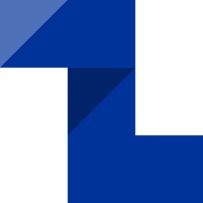 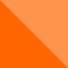 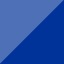 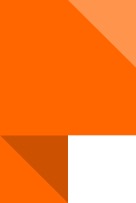 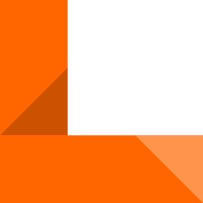